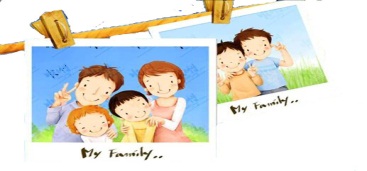 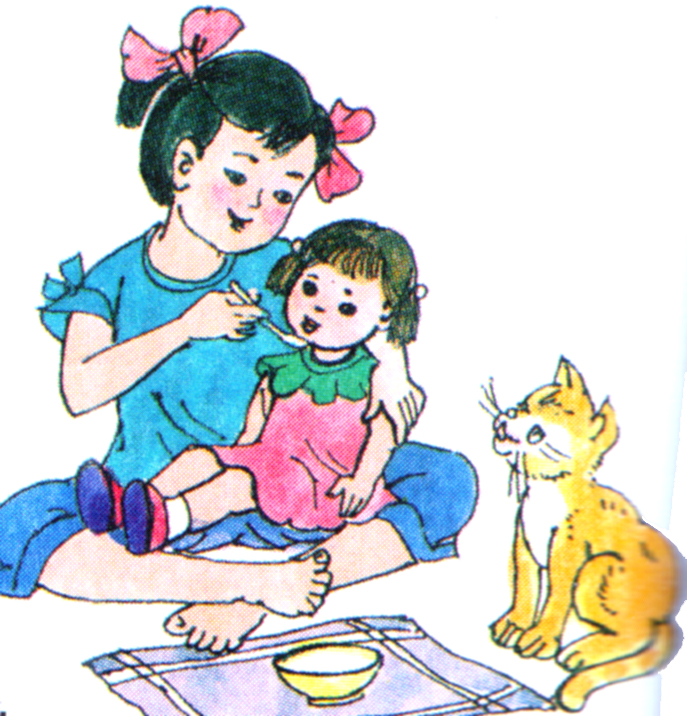 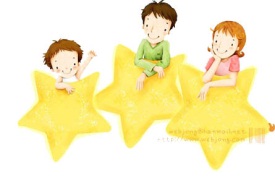 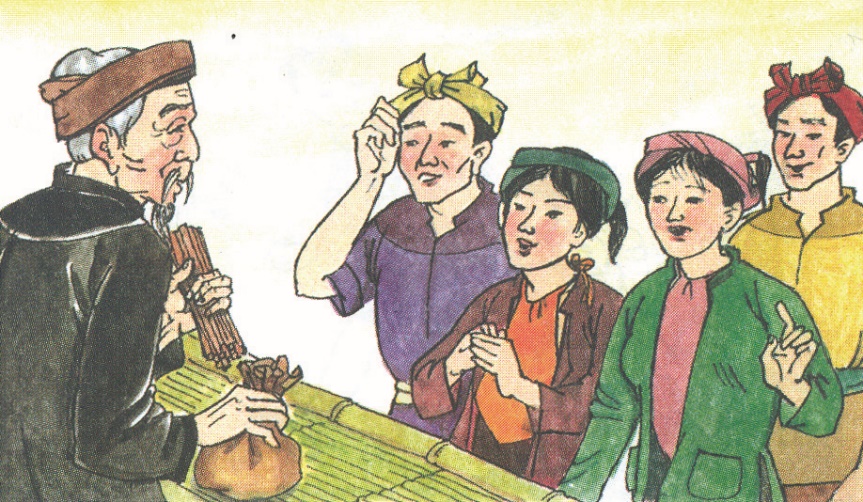 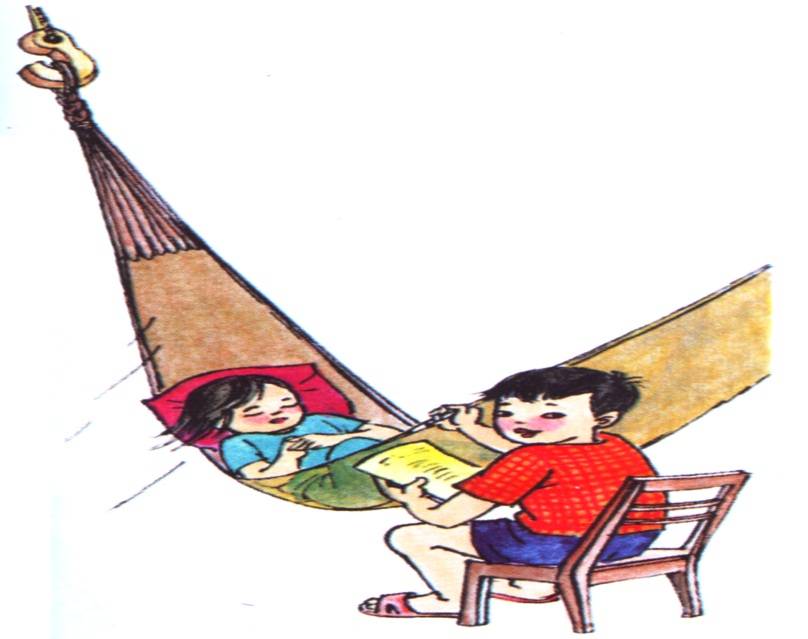 anh 
em
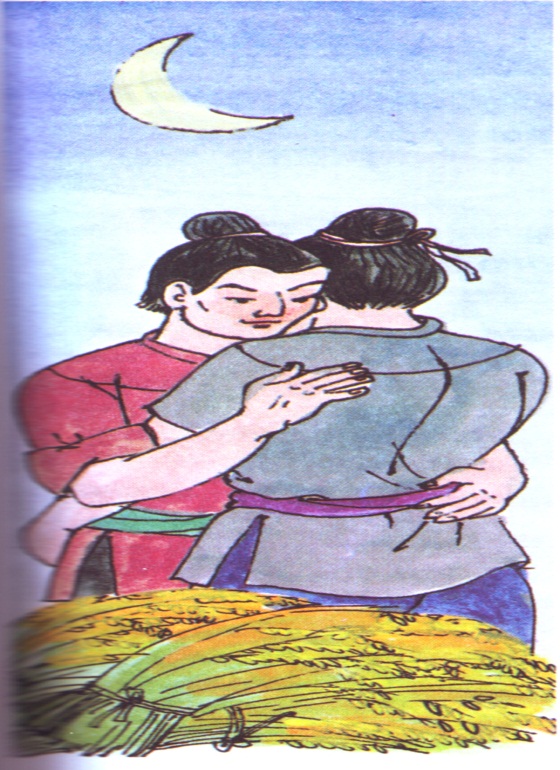 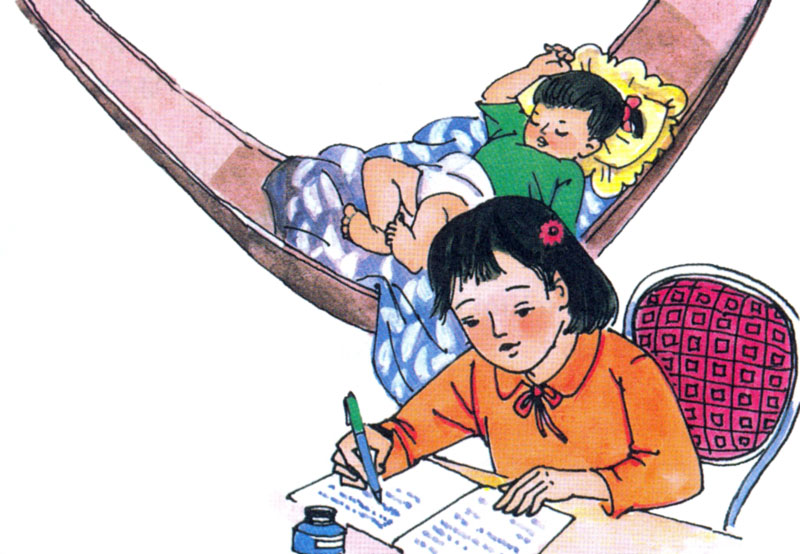 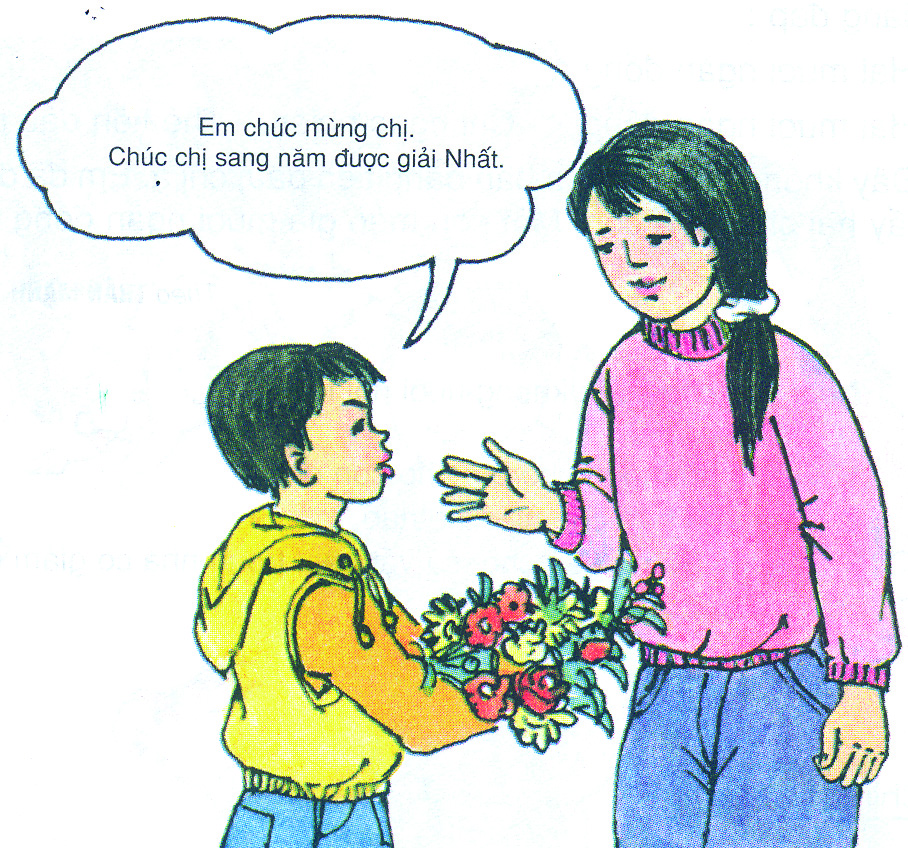 1. B¹n Nam chóc mõng chÞ Liªn ®­ưîc gi¶i nh× trong k× thi häc sinh giái cña tØnh. H·y nh¾c l¹i lêi cña Nam.
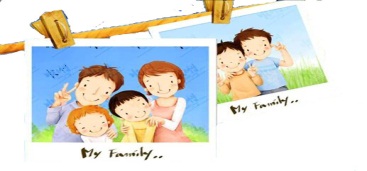 Em chóc mõng chÞ. Chóc chÞ sang n¨m ®­ưîc gi¶i NhÊt.
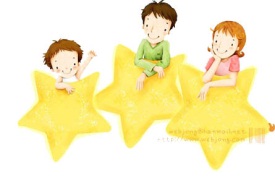 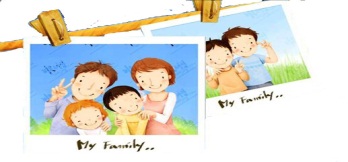 2. Em sÏ nãi g× ®Ó chóc mõng chÞ Liªn?
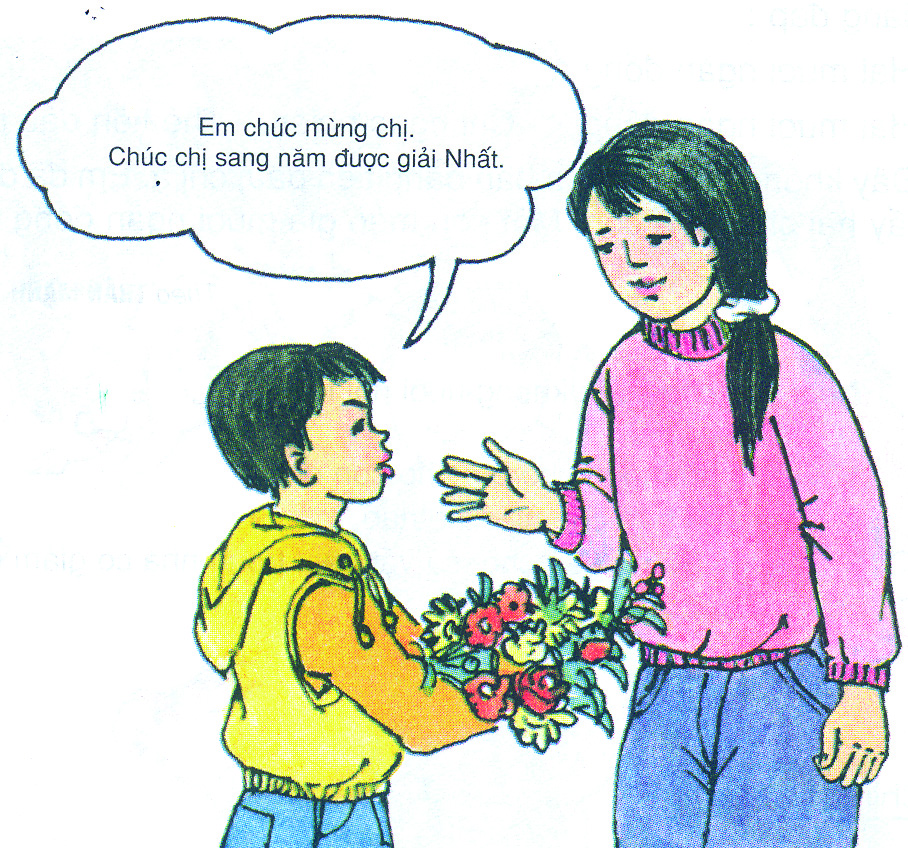 ?
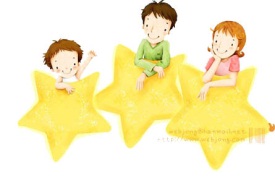 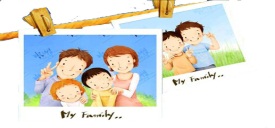 3. H·y viÕt tõ 3 ®Õn 4 c©u kÓ vÒ anh, chÞ, em ruét (hoÆc anh, chÞ, em hä) cña em.
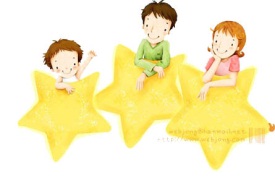 ?
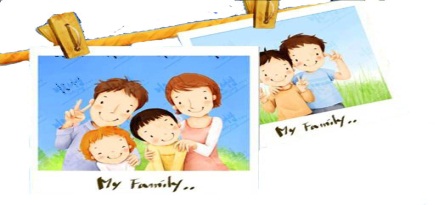 Gîi ý: 
 Giíi thiÖu vÒ tªn, tuæi ... anh (chÞ, em) cña em.
 KÓ mét sè ®Æc ®iÓm vÒ h×nh d¸ng, tÝnh t×nh, së thÝch ... cña 
ngư­êi anh (chÞ, em) ®ã.
3. T×nh c¶m cña em ®èi víi anh, chÞ, em cña m×nh.
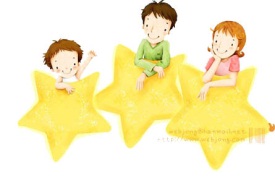 Gợi ý
Câu 1: Người em định kể là anh/chị/em?
Câu 2: Năm nay, anh/chị/em của em bao nhiêu tuổi? Làm nghề gì? Hình dáng của người đó có gì nổi bật?
Câu 3: Tình cảm của anh/chị/em đối với em ra sao?
Câu 4: Anh/chị/em chăm sóc em thế nào?
Câu 5: Tình cảm của em đối với anh/chị/em thế nào?
Đoạn văn kể ngắn về anh/chị/em
1. Mở đoạn:
Câu 1: Người em định kể là anh/chị/em?
2. Thân đoạn:
Câu 2: Năm nay, anh/chị/em bao nhiêu tuổi? Làm nghề gì? Vẻ bề ngoài của người đó có gì nổi bật?
Câu 3: Anh/chị/em yêu quý em ra sao?
Câu 4: Anh/chị/em chăm sóc em thế nào?
3. Kết đoạn:
Câu 5: Tình cảm của em đối với anh/chị/em thế nào?